Забезпечення сучасною комп’ютерною технікою
Умовою повноцінної комплексної освіти є знання та використання інформаційно-комунікаційних технологій.     У школі обладнано :      - комп’ютерний клас, у якому є  10 комп’ютерів, інтерактивна дошка, проектор;     - лінгафонний кабінет, у якому є 9 комп’ютерів, інтерактивна дошка, проектор;     - кабінет фізики, у якому є 5 ноутбуків, інтерактивна дошка, проектор.     Крім того , є 5 комп’ютерів, які використовуються в управлінсько-господарській діяльності. Усі комп’ютери підключені до Інтернету.    У навчальному процесі використовуються 3 комп’ютерні програмні  засоби навчання  предметів природничо-математичного циклу.
Забезпечення навчально-методичною й довідниковою літературою, ефективність її використання
В школі наявна бібліотека, книгосховище, читальний зал. Для ведення бібліотечного фонду використовується комп’ютер.    Бібліотечний фонд школи:кількість книг, брошур, журналів (примірників) 6756                          у тому числі підручників – 3854                          з них для: 1-4 класів                        787                                             5-9 класів                         1938                                             10-11 класів                    1159  Позитивна тенденція: збільшився вибір навчально-методичної та довідникової літератури.
Матеріально-технічна база
Навчально-виховний процес здійснюється у двох корпусах (для 1-4 класів та 5-11 класів). Загальною площею 3014 м². Опалення цих приміщень організовано за рахунок роботи власної котельні (опалення водяне).   Створено умови для дітей з особливими потребами.    Є власний водогін, в тому числі з гарячою водою, каналізація, внутрішні вбиральні.   Реалізація завдань відповідно до Державного стандарту базової та середньої освіти забезпечується роботою навчальних кабінетів.     У школі є 27 класних кімнат, з них:20 навчальних кабінетів, 3 лабораторії;майстерня з обробки дерева й металу;спортивний зал;бібліотека з бібліотечним фондом у 6756  примірників;їдальня на 54 посадкових місць.автомобілі для проведення практичної їзди.
Зроблено протягом року
кабінет фізики,
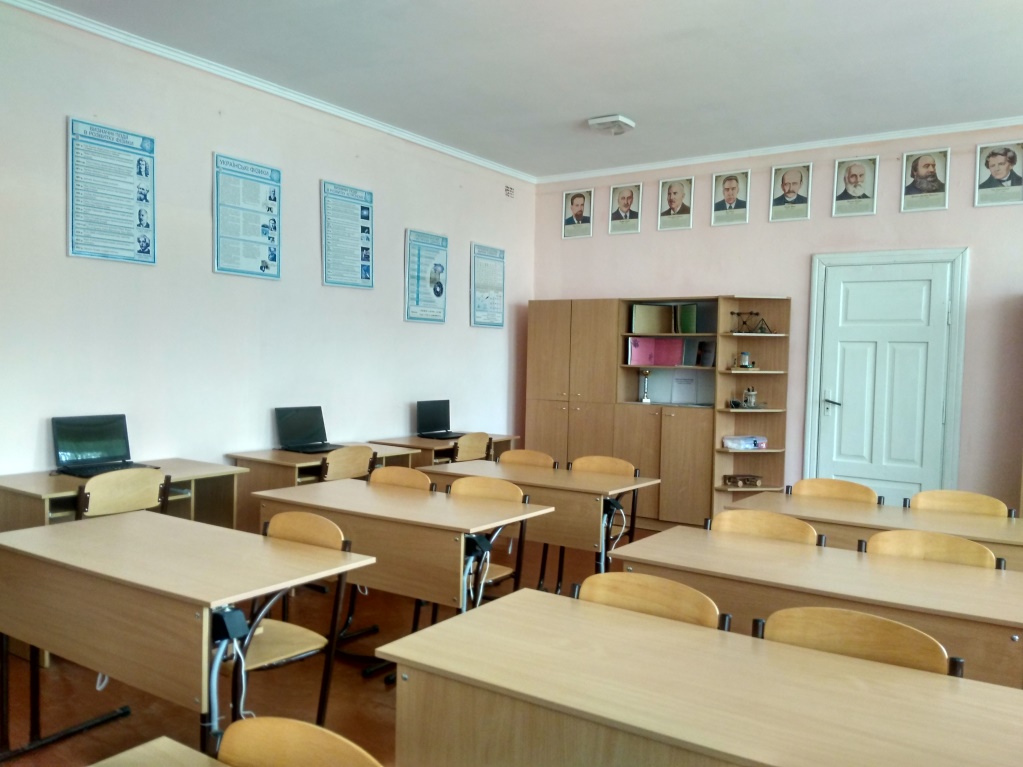 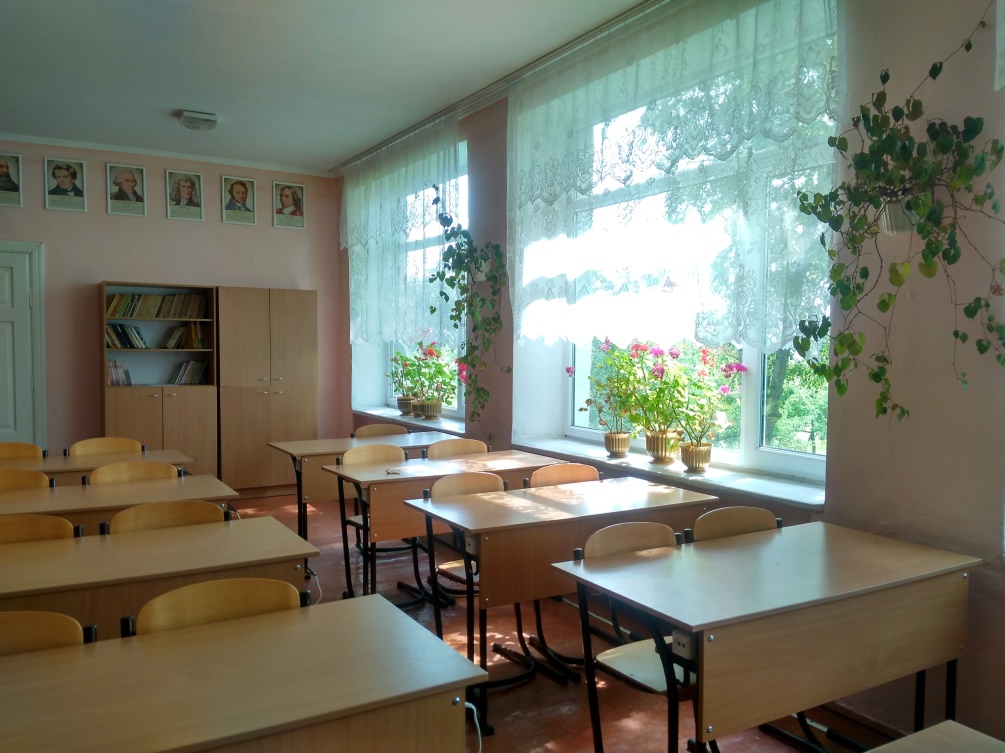 закуплено та обладнано лінгафонний кабінет,
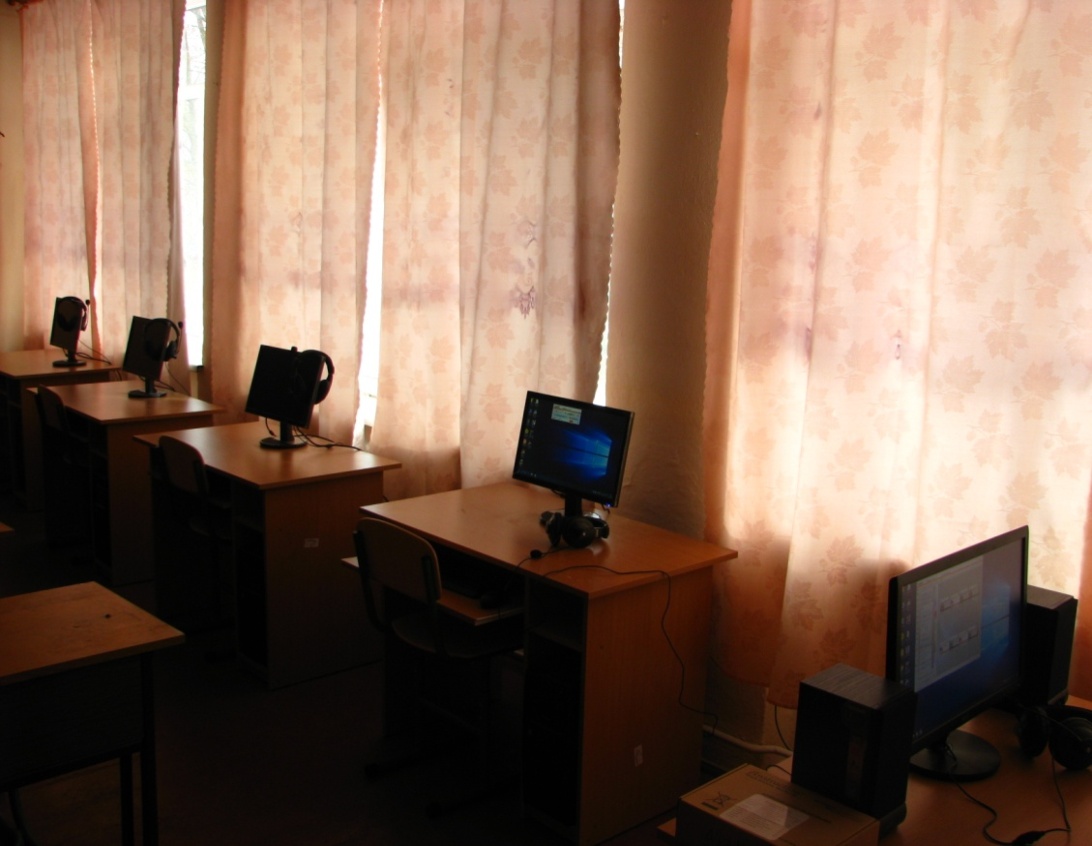 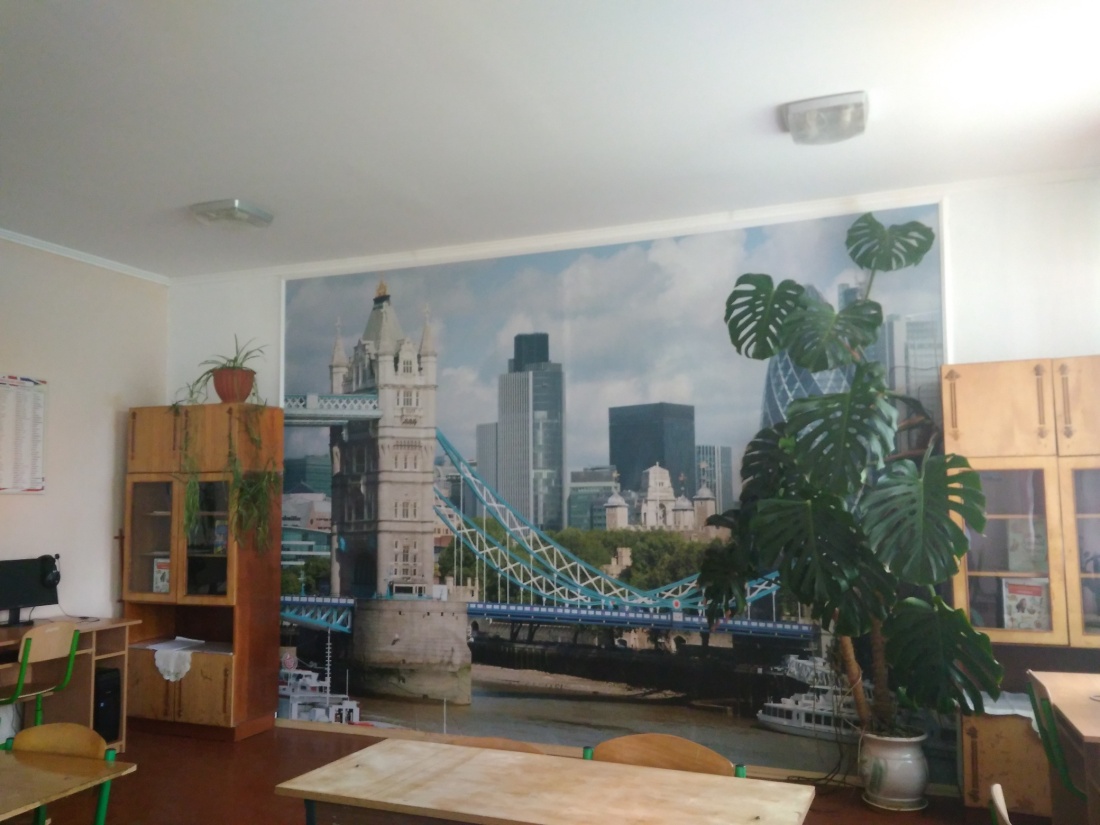 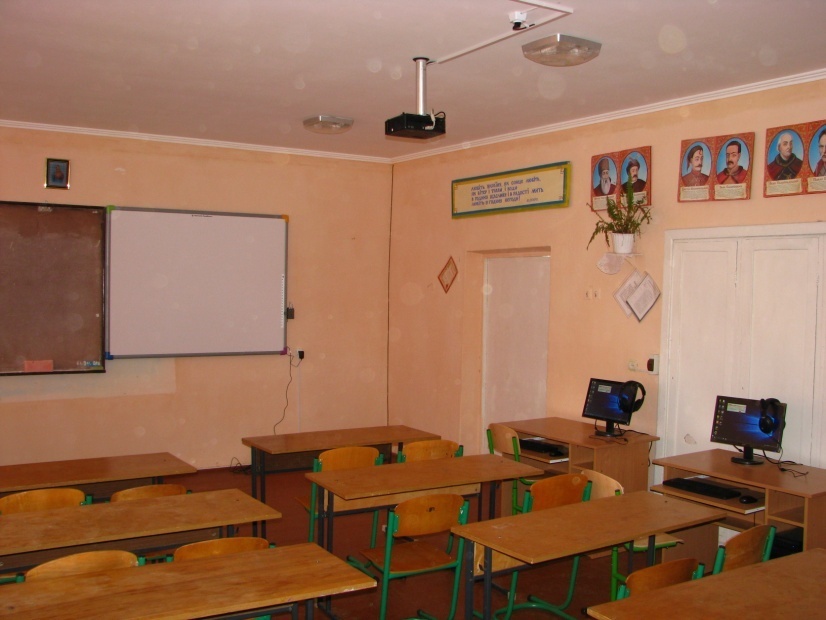 кабінет інформатики,
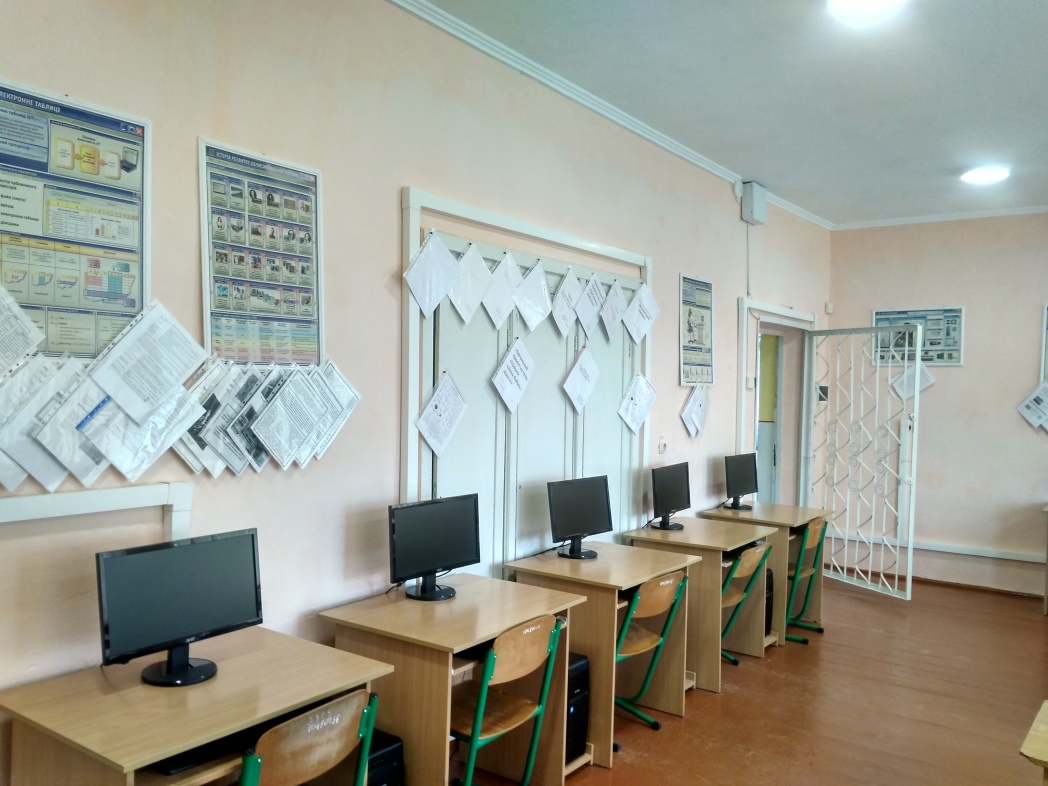 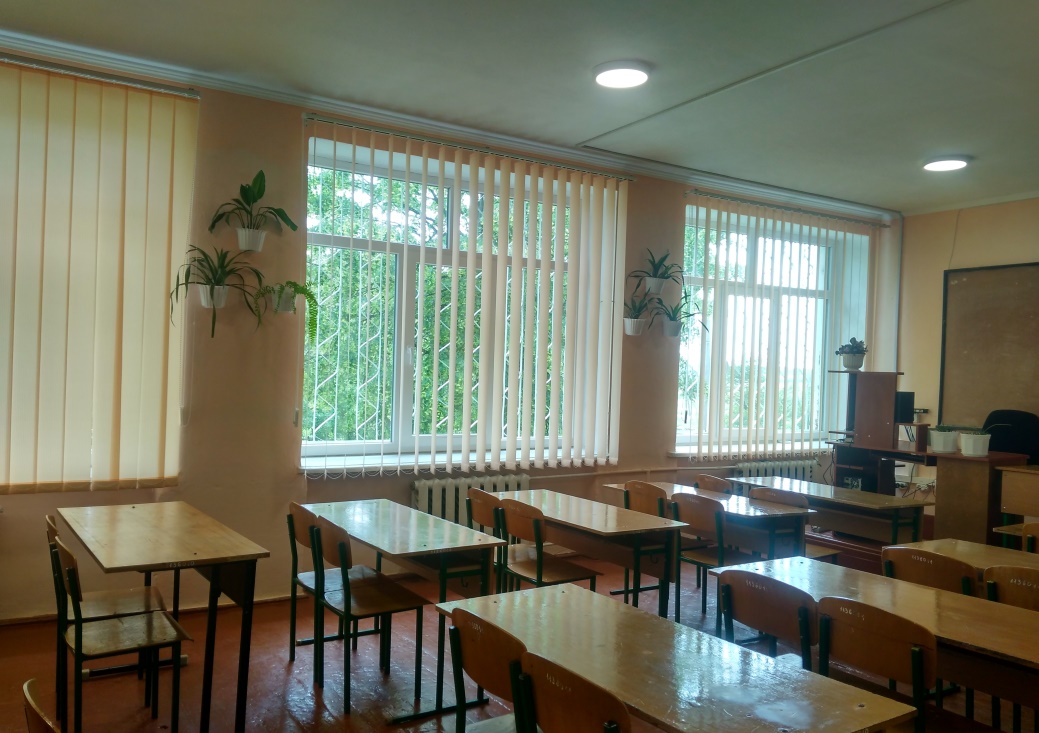 Попереду нові завдання:
створити максимально сприятливі умови для інтелектуального, морального та фізичного розвитку обдарованих дітей:забезпечення відео- та аудіо матеріалами для викладання програмового матеріалу;забезпечення кабінетів комп’ютерами та інтерактивними дошками;забезпечення кабінетів наочними матеріалами у вигляді схем та таблиць;поповнювати кабінети методичною та довідковою літературою;оновити та поповнити кабінети обладнанням для лабораторних досліджень та практичних робіт;встановити затемнення в приміщеннях кабінетів;придбати програмові засоби навчального призначення з предметів.поетапно впроваджувати прогресивні технології навчання й виховання обдарованих учнів;створити умови для розвитку здатності особистості до адаптації в соціумі;пошук і цілеспрямований відбір обдарованих та здібних дітей;психологічний патронаж дітей з девіантною поведінкою;моніторинг індивідуального розвитку обдарованої дитини;створення особистих портфоліо.
Бюджетний фонд школи
2021 рік – 5 350 828,40 грн.Оплата праці та нарахування на заробітну плату – 4 500 750 грн.Використання товарів і послуг – 211 794 грн.Продукти харчування – 168 960 грн.Оплата комунальних послуг та енергоносіїв – 195 297 грн. в тому числі оплата електроенергії – 45 297 грн.
Бюджетний фонд школи
2018 рік – 5 810 087 грн.Оплата праці та нарахування на заробітну плату – 4 926 092 грн.Використання товарів і послуг – 51 486 грн.Продукти харчування – 185 484 грн.Оплата комунальних послуг та енергоносіїв – 528 542 грн. в тому числі оплата електроенергії – 76 462 грн.
Виконані роботи
Протягом року були проведені капітальні ремонти в школі, а саме: перекриття даху і котельні   Загальна сума капітальних ремонтів становить 800 664,25 грн.
Закуплено
Матеріали для даху на суму 24 425 грн.
Бордюр, цемент – 9 624 грн.
Огорожа – 19 848 грн.
Двері вхідні для корпусу №1 – 9 900 грн.
Господарські товари – 14 900 грн.
Драбина, тачка будівельна – 6 846 грн.
Дошка обрізна, брус – 4 754 грн.
Сушки для рук – 1 920 грн.
Дзеркала – 1 626 грн.
Жалюзі - 3 399 грн.
Посуд для їдальні – 1 608 грн.
Дякую за увагу